Optional English
Miss Valeria Barrera Alarcón
Social Comunicativo – Cultural Literario
English Language
The 3 most prevalent West Germanic languages are English, German, and Dutch.
West Germanic language that was first spoken in early medieval England.
official language of almost 60 sovereign states
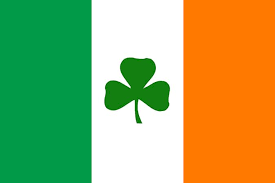 United Kingdom 
United States
Canada
Australia
Ireland 
New Zealand
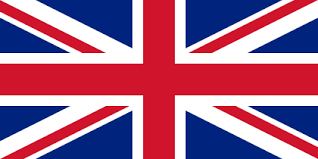 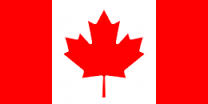 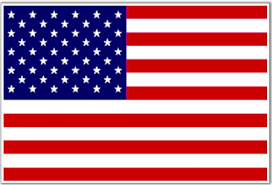 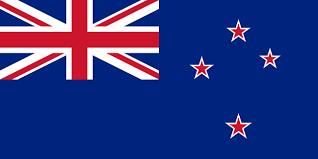 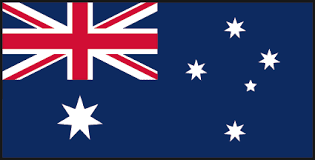 ENGLISH THROUGH TIME…
5th Century
15th Century
20th Century
11th Century
17th Century
Anglo-Saxon 
Settlers brought 
the English 
Language to 
Great Britain
With the introduction of the printing press to London early modern english began
The British Empire and the USA spread the english language around the world
With the Norman 
Conquest of 
England 
middle english began
Through all types of printed and electronic media
English Speaking Countries
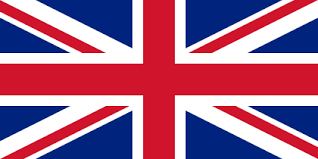 London
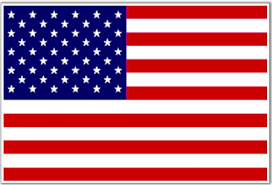 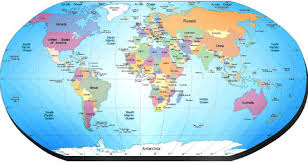 Washington DC
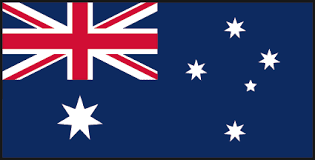 Canberra
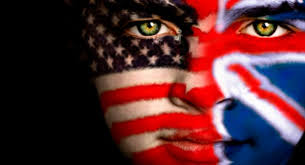 Difference between 
the USA and the UK
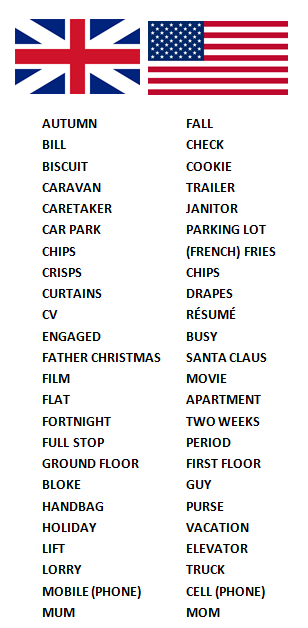 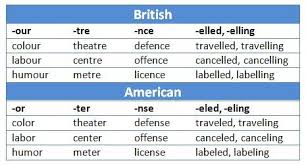 SPELLING
VOCABULARY
R
T
PRONUNCIATION
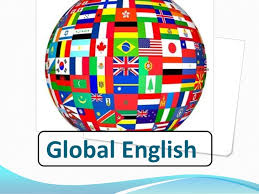 Importance of 
Learning English
Global language


Official language in more than 45 countries and in other countries is the second language


Professional Career


4.   Pleasure - travel
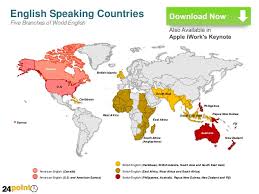 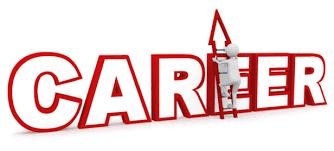 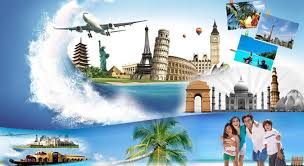 English in Chile
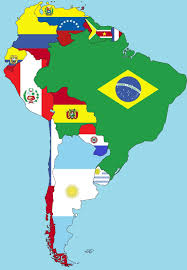 More than one thousand and five 
hundred million people speak english 
as a second language worldwide.
17.000.000  people
10% talk in english
1.700.000
understand and 
speak english
3.000.000
Almost 17% of people between 15 and 29
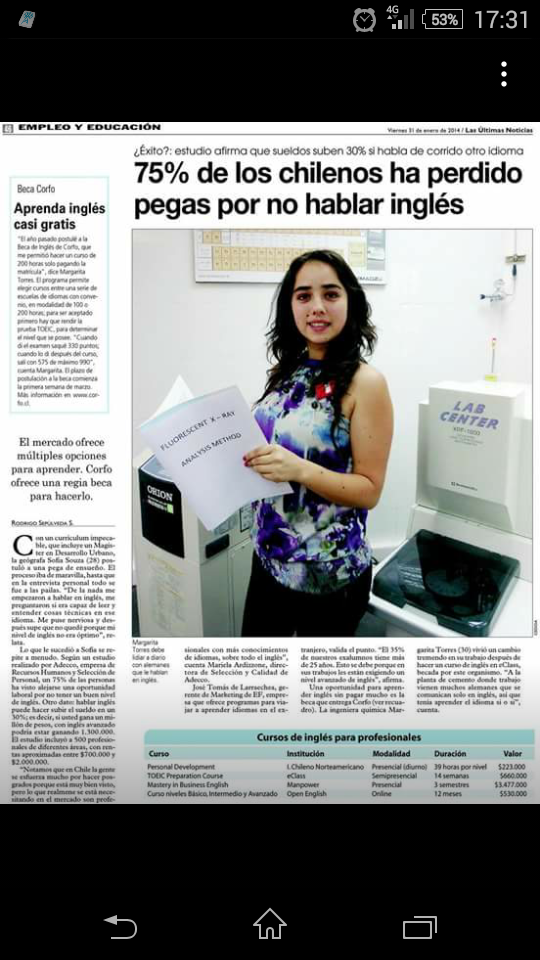